Diagnosis and management of acute myeloid leukemia in children andadolescents: recommendations from an international expert panel –BFM blood- 2012 ,120: 3187-3205
Absence of published recommendations specific for pediatric 
AML motivated an international group of pediatric 
hematologists and oncologists to develop :

Evidence- based and 

Expert opinion based consensus recommendations 

Recommendations for specific subgroups are also 
included
WHO 2008 classification and pediatric AML
The minimal diagnostic requirements in childhood AML are morphology with cytochemistry, immunophenotyping, karyotyping, FISH, and specific molecular genetics in the bone marrow, or peripheral blood

investigation of CNS involvement at diagnosis is not
   practiced routinely in adults but is considered necessary in children because specific treatment is required in case of CNS involvement

In the event of a dry tap or of a suspected underlying
   myelodysplastic syndrome (MDS), a bone marrow trephine biopsy has to be performed as well
Morphology
The morphologic classification of AML is based on the lineage associated phenotype (undifferentiated, myeloid, monoblastic, erythroblastic, or megakaryoblastic) and defined according to the FAB classification

Morphologic studies reveal the percentages of undifferentiated, granulated or atypical blasts, intracellular structures, such as Auer rods, and presence of myelodysplasia. 

Cytochemistry confirms lineage affiliation and classifies:
 
 myeloid (MPO - positive) and
 monoblastic differentiation (NSE positive )
Differentiation between AML and MDS
Differentiating  between AML and advanced MDS may be 
difficult in children with a low percentage of blasts.

In adults, a blast threshold of 20% is used to differentiate 
between these diseases, but in children blast percentages 
between 20% and 30% may be seen in MDS (refractory 
anemia with excess of blasts in transformation).

AML-specific genetics, hyperleukocytosis, 
   extramedullary  disease, and progression within a 
   short time frame (2-4 weeks) are supportive of AML rather than MDS
AML should be diagnosed even if the blast threshold  of  20%  is not reached. 

     Children with Down syndrome 
     t(15;17),
     t(8;21), 
     inv(16), 
     t(16;16)
Acute megakaryoblastic leukemia (AMKL, FAB M7) 
and AML (FAB M0) have to be confirmed by 
immunophenotyping,




The presence of myelofibrosis frequently associated with
AML-M7, may lead to an underestimation of blasts by both 
morphology and immunophenotyping.
Immunophenotyping
AML - M0 (negative MPO activity by cytochemistry, but positive by for myeloid markers, such as MPO [proenzyme] and/or CD13, CD33, CD117) 


FAB M7 (positive for Platelet markers, such as CD41 and/or CD61)
Immunophenotyping does not usually substitute for morphologic classification of FAB criteria

According to the currently used WHO 2008 classification, markers essential to assign lineage affiliations include:

MPO 
Lysozyme
  CD11c 
CD14
CD64
i(intracellular)CD3
  CD19
iCD22
iCD79a
CD10
Mixed phenotype acute leukemia
Includes : 

 biphenotypic leukemia, 

 bilineage leukemia with distinctly differentiated blast populations, 

 undifferentiated leukemia without any lineage commitment
At present, there is no standardization of antibody 
panels used for immunophenotyping  among the large 
trial groups



upcoming standards suggest the use of multicolor 
Monoclonal antibody combinations that include CD45 to 
enable optimal gating and analysis of the blast 
population within the complex context of residual 
hematopoiesis
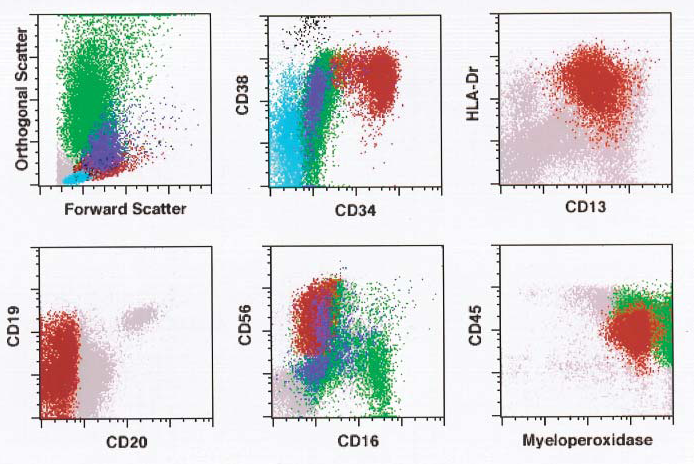 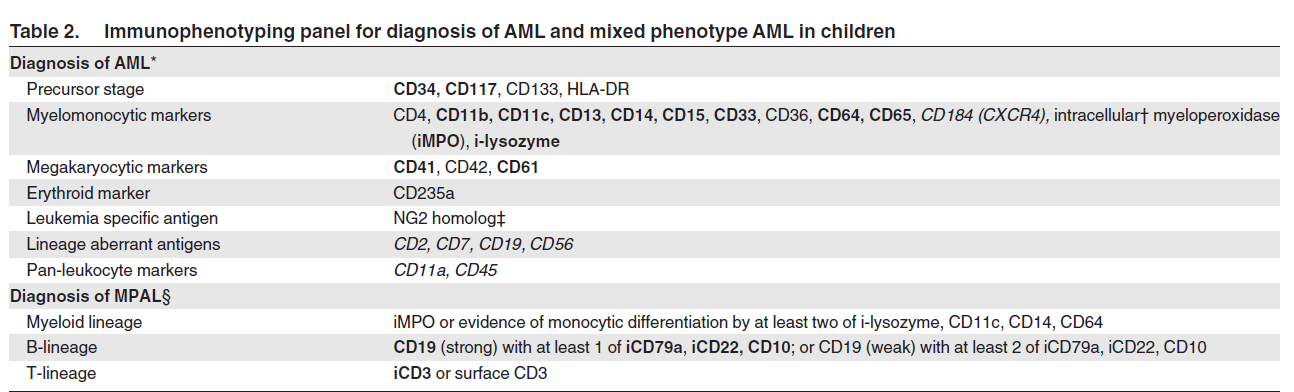 Recommended panel for AML
The mandatory minimal panel required to fulfill WHO 
and EGIL criteria for AML includes :

CD34, CD117, CD11b, CD11c, CD13, CD14, CD15, CD33, CD64, CD65, iMPO, i-lysozyme, CD41, and CD61; 


MPAL: CD19, iCD79a, iCD22, CD10, and iCD3.
Conventional cytogenetics and FISH
Conventional cytogenetics can detect structural and numerical cytogenetic abnormalities in 70%-80% of children with AML.

Certain fusion genes, products from translocations, or loss of chromosome material can only be reliably detected using FISH.

The most frequent chromosomal abnormalities in children
   with AML include :
 t(8;21)(q22;q22),
 inv(16)(p13,q22) (referred as core binding factor [CBF]-AML),
 t(15;17)(q22;q21) /PML-RARA, 
 11q23/MLL-rearranged abnormalities (up to 25%),

                     All together account for  50% of pediatric AML
Additional abnormalities that are more           predominant in pediatric AML are
t(1;22)(p13;q13) [ RBM15(OTT)-MKL1]

the cryptic abnormalities t(7;12)(q36;p13)[ETV6(TEL)-
   HLXB9(MNX1], which are strongly associated with a +19

t(5;11)(q35;p15.5)/NUP98-NDS1, predominantly found in cytogenetically normal AML (CN-AML)

t(9;11)(p22;q23)[MLL-MLLT3], t(10;11), t(6;11)

Monosomy 7, monosomy 5/5q deletions,aberrations of 12 p are rare events (seen in 3%-5% of patients) that occur in nearly all subtypes of childhood AML
Monosomal karyotypes,which are associated with poor 
prognosis in adults, are extremely rare in children

 Trisomies 8 und 21 are often associated with additional 
aberrations.

 Cytogenetic abnormalities correlate strongly with age: 
50% of infants have MLL-rearranged AML, whereas CBF-
AML occur typically in older children.
Routine evaluation should include the evaluation of prognostically relevant genetic aberrations by cytogenetics/FISH, including at least the following fusion genes at diagnosis: 

RUNX1-RUNX1T1 [t(8,21)]
CBFB-MYH11[inv(16)]
PML-RARA
MLL rearrangements. 

Other rare fusion genes mentioned in Table 4 should be traced to determine adverse risk patients.
Molecular genetics
AML is thought to result from at least 2 classes of
  mutations:

type I mutations inducing proliferation, such as abnormalities in tyrosine kinases, 

type II mutations, inducing maturation arrest, comprising  most of the translocations.

In CN-AML, several mutations, such as NPM1, FLT3, WT1, and biallelic CEPBA mutations, are clinically relevant and should be included in standard diagnostics
Mutations in the WT1 gene are found mainly in CN-AML and are often associated with FLT3-ITD mutations

 The frequency of activating mutations of tyrosine kinase receptor genes, such as FLT3 increases with age.

FLT3 mutations predominantly occur in CN-AML,
   t(15;17) and t(5;11)

Point mutations in the activating loop domain of the FLT3 receptor are mutually exclusive of FLT3-ITD mutations
   (frequency 2%-8% in children)
C-KIT mutations occur in  25% of children with CBF-AML,but in only 5%-8% of those with other leukemia types


MLL-PTDs are rare in childhood AML


Mutations in genes involved in the RAS-RAF-ERK signal 
   transduction pathway  occur in 5%-21% of children with AML, more frequently in those with CBF-AML, and in young children with MLL- rearrangedAML
سطوح اکسپرشن ابنرمال در ژن ها
In addition to mutations aberrant expression levels of genes have recently been reported in both adults and children; however, the biologic and clinical relevance might differ

BAALC and ERG overexpression is associated with CN-AML, 

EVI1 expression, and inv(3), rarely occurs in children but is mainly found in association with t(6;11) and M6/7
Recommendation
Routine evaluation should include the evaluation of a 
prognostically relevant and potentially targetably selected 
set of molecular genetic markers 

FLT3-ITD, WT1, C-KIT, CEBPA (double mutation),
NPM1, and further specific MLL-abnormalities 
with Favorable or very poor prognosis (eg, MLL-
AF1Q, AF6, AF10)
Prognostic significance
The most relevant factors are genetic abnormalities and 
treatment response, with differences between adult and 
childhood AML. 

In the AML- (BFM) , age could not be used as an 
independent prognostic factor in infants and adolescents

Very high blast counts at diagnosis are associated with
an increased risk of early death and nonresponse, but not 
necessarily with disease-free survival
Prognosis according cytogenetic
As in adult AML, CBF-AML and t(15;17)(q22;q21) in children are highly predictive of a favorable outcome. 

Translocation t(1;11)[MLL-MLLT11]is a newly described translocation associated with favorable outcome in childhood AML

Although prognosis of different MLL fusions is heterogeneous
Cytogenetics indicating an adverse outcome
-7 
t(6;11)
t(10;11)
t(7;12)
t(6;9)
t(5;11) and
other rare abnormalities, such as 12p

Adverse cytogenetics described in adultAML, such as 
   5q- , inv(3)(q21q26.2) or t(3;3), are very rare in children.
Intermediate risk factors include normal and other 
karyotypes. 



However, CN-AML has been shown to be a heterogeneous  disease and the clinical outcome highly dependent on the  presence of additional molecular aberrations
Molecular genetics
In CN-AML, single-gene mutations are of specific interest, especially the NPM1 and biallelic CEPBA mutations, as they are associated with favorable outcome.

In contrast, a FLT3-ITD mutant /wild-type ratio of > 0.4 has been associated with adverse outcome

Coincidentally occuring translocations such as t(5;11) or
   mutations such as WT1 or NPM1, can modify the prognostic relevance of the FLT3-ITD
Response and prognosis the 2 most important indicators of outcome
1) Response to the first course of treatment and 

2) cytogenetics and molecular genetics .

   Both are independent prognostic factors and are usually essential elements of the risk group classification

Most study groups evaluate treatment response morphologically in the bone marrow after the first (eg, on day 15 or day 28) and second induction courses. 

This may be challenging in hypoplastic bone marrows. 

Blast cell reduction until day 15 and treatment response after 
    the first and second induction are predictive of outcome.
Monitoring of residual disease
Residual disease can be monitored by morphology, immunophenotyping, and quantification of
   molecular aberrations and gene expression levels

Depending on the method and the informative marker used, a single approach may not meet features of all patients.
MRD assessment by immunophenotyping
can be done in up to 96% of children with AML


heterogeneity of leukemia-associated immunophenotypes and frequent antigen shifts over time limits the sensitivity and specificity of immunophenotypic detection of MRD

Current technologic advances, such as  6-color flow cytometry, may overcome any limitations.
MRD assessment by fusion genes
The high specificity and sensitivity (up to 105)
of real-time quantitative PCR of AML fusion genes of
RUNX1(AML1)-RUNX1T1(ETO), CBFB-MYH11, PML-RARA, and MLLT3(AF9)-MLL lend themselves to MRD monitoring but are applicable in only  35% of pediatric patients.
Importantly, the kinetics of relapse differs
between genetic subtypes with a median time from molecular to clinical relapse between 2 and 8 months.
specific mutations, such as NPM1, FLT3-ITD, or GATA1s, have been established in childhood AML,
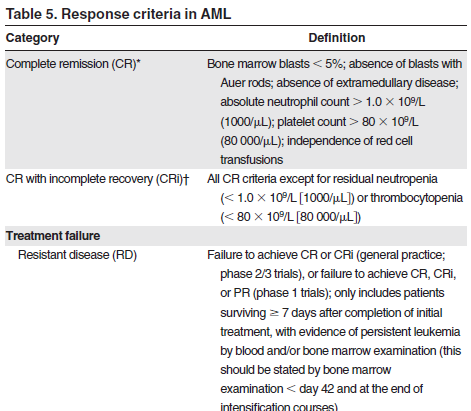 Management
Children with AML should be treated within controlled clinical trials. Treatment of childhood AML requires an intensive
anthracycline- and cytarabine-based therapy using at least 4 or 5 courses.
Induction
2 courses of induction therapy
Standard induction therapy comprises 3 days of an anthracycline(eg, daunorubicin at least 60 mg/m2, idarubicin 10-12 mg/m2, or the anthracenedione mitoxantrone 10-12 mg/m2) and 7-10 days of cytarabine (100-200 mg/m2 continuously or twice daily intravenously;
Although a third drug, such as etoposide or 6-thioguanine, is commonly included in induction, their benefit has not been proven.
Anthracyclines
higher doses of anthracyclines improve outcome in children and adults. However, toxicity, especially acute and late cardiotoxicity,
Cumulative dosages > 300 mg/m2 have been associated with significant  later cardiac toxicity.
Anthracyclines with a low cardiac exposure, such as liposomal anthracyclines,
Cardioprotection with dexrazozane was another option to reduce cardiotoxicity during anthracycline exposure.
Dosage of cytarabine.
induction
The use of high-dose cytarabine (Hi-DAC) in first induction did not improve the CR rate or survival in adults or children.
One or 2 courses of induction therapy comprising 3 days of an anthracycline and 7-10 days of cytarabine should be applied.
Consolidation/intensification.
The Cancer and Leukemia Group B (CALGB) study in adults showed that 4 courses of HiDAC (3 g/m2 per every 12 hours on days 1, 3, and 5) were superior to 4 courses of lower-dose (100 mg/m2 continuous intravenously on days 1-5) cytarabine.
show that relapse rates can be reduced by introducing intensive chemotherapy courses that include HiDAC.
Additional agents.
Other drugs that have been used during
induction include aclarubicin, amsacrine (adults), mitoxantrone(children and adults), and 2chlorodeoxyadenosine (children).
It is not clear whether these agents improve early treatment response, event-free survival, or overall survival compared with daunorubicin plus cytarabine at equivalent doses.
Postremission strategies
Consolidation/intensification
In most pediatric studies, 2 to5 courses of chemotherapy with non–cross-resistant drug combinations
High-dose cytarabine.
HSCT.
Autologous HSCT.
there is a role for auto-HSCT in relapsed APL without detectable MRD.
Allogeneic HSCT.
Auto-HSCT is not recommended for children with AML in first CR. Allo-HSCT in first CR is not beneficial in childhoodAMLwith favorable risk factors. In other risk groups, the benefit of allo-
HSCT must be balanced against toxicity. Allo-HSCT in second CR is generally considered.
CNS-directed therapy
CNS involvement at diagnosis and at relapse is seen in 5%-10% of pediatric patients with AML.
Factors associated with CNS leukemia include hyperleukocytosis, monocytic leukemia [FAB M4 or M5, including M4eo with inv(16)], MLL gene rearrangement, and younger age.
CNS treatment has varied from intrathecal chemotherapy (single-agent cytarabine or methotrexate, or triple cytarabine, methotrexate, and hydrocortisone) alone or given in combination with cranial radiotherapy
he optimal number of intrathecal treatments (range 4-12) remains unknown.
In contrast to ALL, CNS positivity is not a crucial factor within the AML risk group stratification
because it does not affect overall survival.
However, those with CNS involvement (as defined in “Diagnostic procedures and initial
workup”) relapse more frequently in the CNS.
Hematopoietic growth factors as priming agents
Sensitization of leukemic cells with hematopoietic growth factors(priming), such as G-CSF and GM-CSF, has been studied predominantly in adults with the aim of increasing cytotoxicity of chemotherapy.
Relapsed and primary refractoryAML
Approximately 5% of children with AML have refractory disease and 30% experience relapse.
Bone marrow is the most common site of relapse,
Comparing fludarabine/cytarabine/G-CSF with the addition of liposomal daunorubicin showed a second CR rate of 59% and 69%, respectively,
New therapy approaches
New compounds, such as epigenetically active
agents, tyrosine kinase inhibitors, and antibody-mediated treatment,
Antibody-targeted drugs:
Gemtuzumab ozogamicin (GO), a calicheamicin-conjugated CD33 antibody, has shown promising
results in children with
part of patients in the intermediate-risk group; however, there was no benefit to those in the adverse-risk group.
Tyrosine kinase inhibitors
AML patients with activating FLT3 or KIT mutations are candidates for targeted therapy.
combining sorafenib and conventional chemotherapy in childhood AML, with some evidence of efficacy limited to patients with FLT3-ITD.
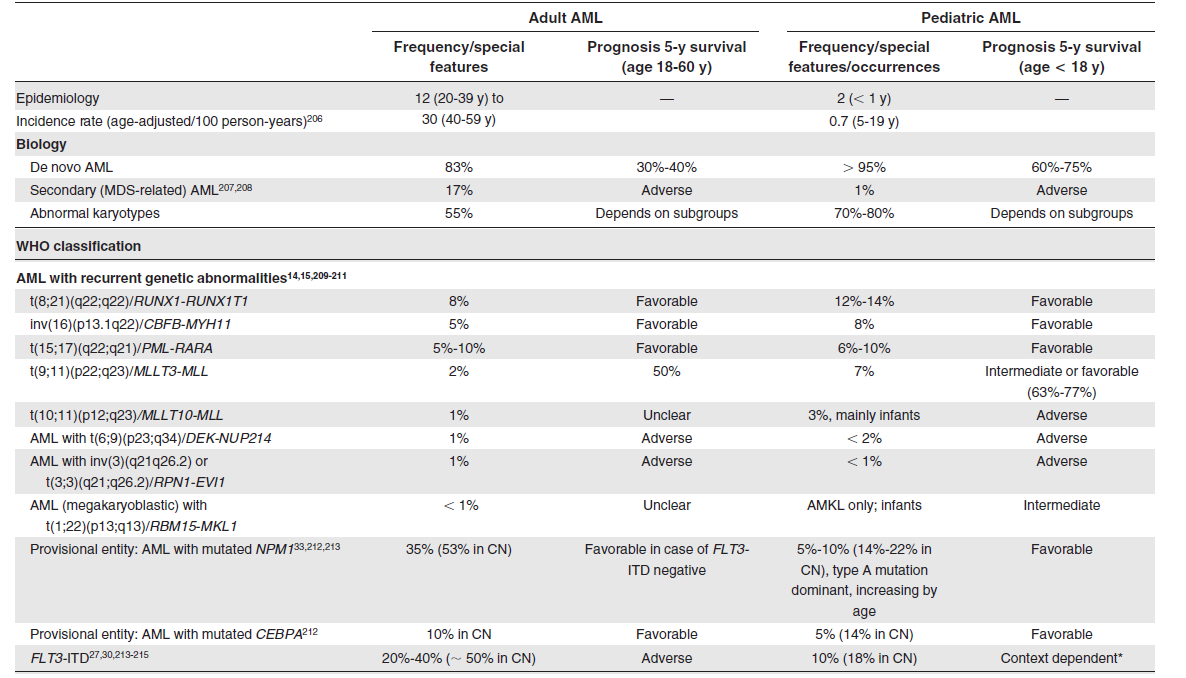 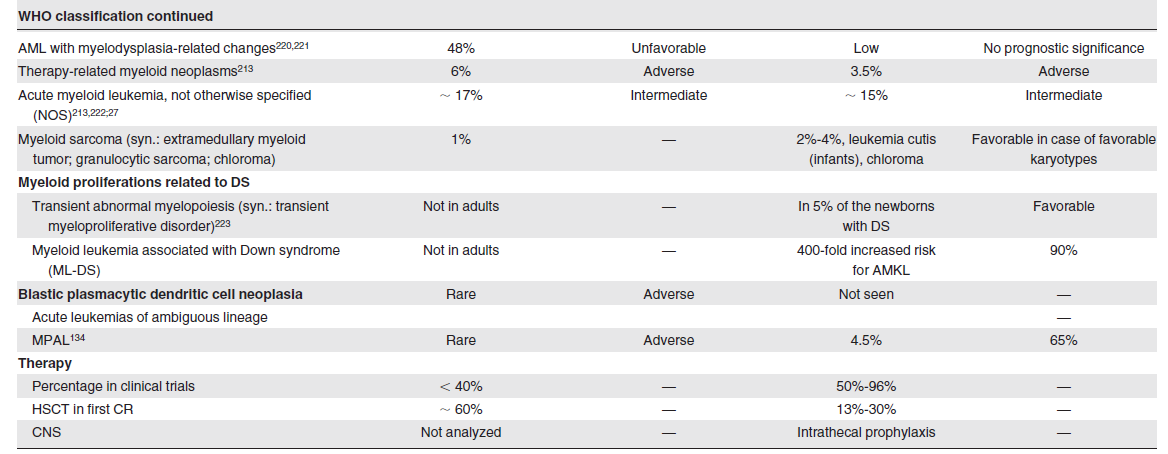 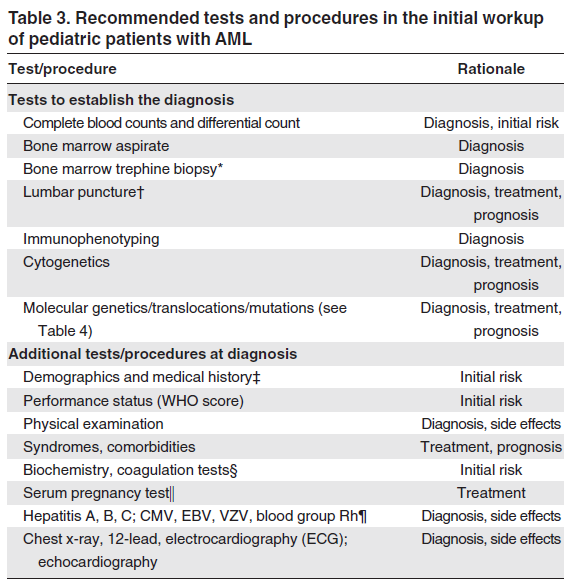